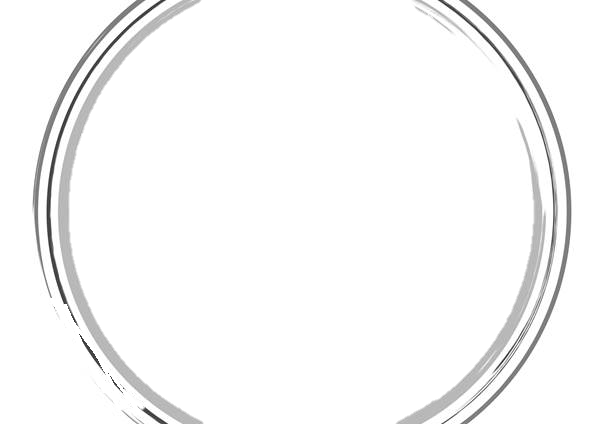 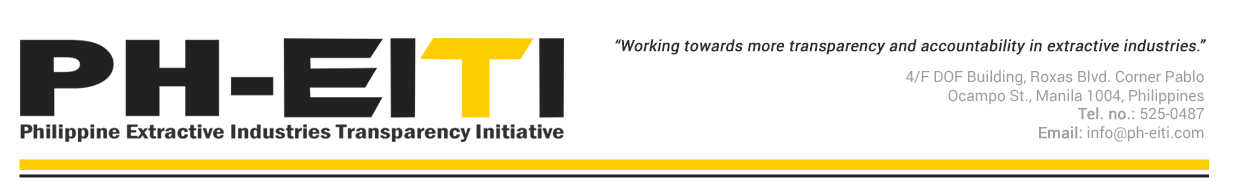 OUTCOMES & IMPACT
of EITI in the Philippines
MARIA KARLA ESPINOSA
National Coordinator
PH-EITI Secretariat
OUTLINE
Summary of outcomes and impact of EITI in the Philippines
Examples of outcomes
Summary of strategy
Summary of outcomes & impact
Sustained disclosure and dialogue among key stakeholders (government, civil society, and industry)

Reforms in existing systems as a result of the recommendations of the PH-EITI MSG and the EITI process in general
Policies
Processes/procedures
Practice
Perception
Examples of outcomes
Disaggregation of data on subnational transfers from revenues from extractive activities (shares in national wealth) 
Acceleration of distribution or downloading of local government shares in national wealth
Integration of EITI data in existing local government reporting system through the creation of a data management tool
Examples of outcomes
Creation of interactive portal for contracts and maps of extractive operations in the Philippines
Creation of tool for monitoring implementation of Memorandum of Agreement (MOA) between company and indigenous people (IP) and the payment of IP Royalties
Summary of strategy
EITI was made part of broader policy agenda. Policy reforming the Philippine mining sector; Open Government; Transparency/Freedom of Information
Synergy. Engage all (government) stakeholders within and outside the MSG.
Pro-active involvement and assistance
Project management approach. Adopt project management processes and tools.  
The key is (again) H O P E .
– Heart, Ownership, People, Excellence
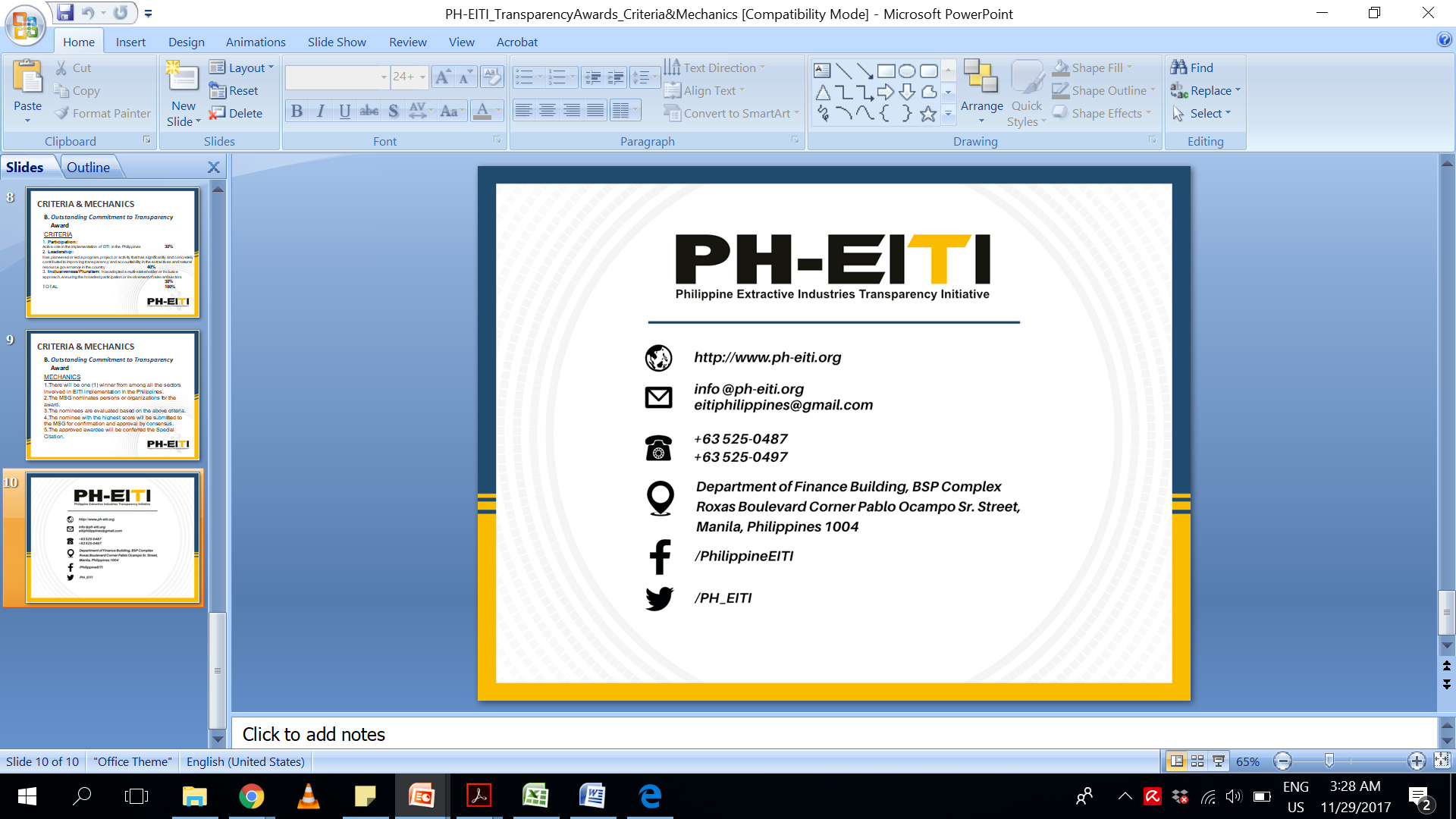 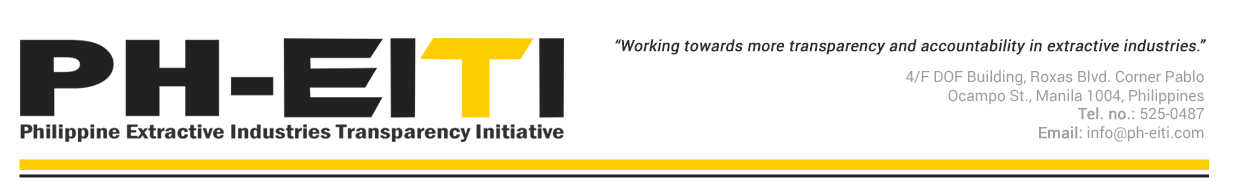